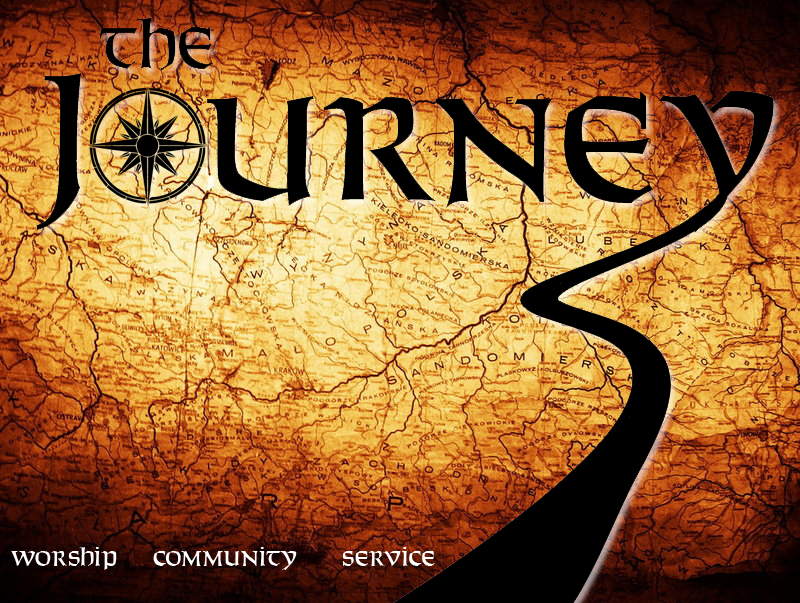 Week 18– 
	An Invitation to 
	         the Crippled